Access code for quiz: 

TERRORISM346
Terrorism

Dr Fabio Scarpello

Week 7

What is the Global Salafi-Jihadist movement and how dangerous is it?
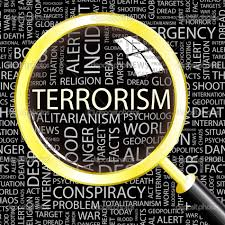 aims
Reflect on whether there is a causal link between Islam and terrorism 
 Analyse the differences between Islamic militants and the global Salafi-Jihadist movement (GSJM)
 Reflect on the level of threat it poses to the West
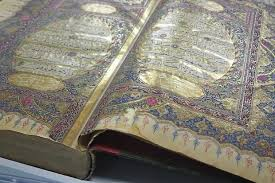 outline
What is a social movement 
 The GSJM’s key characteristics
 The GSJM main actors and layers 
 The genesis of the GSJM
 Why is the GSJM so difficult to end
 The level of threat it poses to the West and beyond
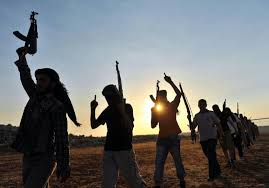 SOCIAL MOVEMENT
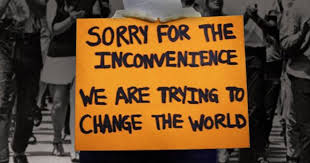 SOCIAL MOVEMENT
Large informal groupings of individuals or organizations that focus on specific political or social issues. They carry out, resist or undo social change
 Movements are fluid with blurred boundaries They transcend organisations and individuals 
 Mobilised behind one overarching ideology, and more or less well defined goals 
 They benefit from strong leadership and resources
 They implement various tactics and strategies to purse their political goals 
 Several theories explain how and why social movement emerge. One of them is the theory or relative deprivation
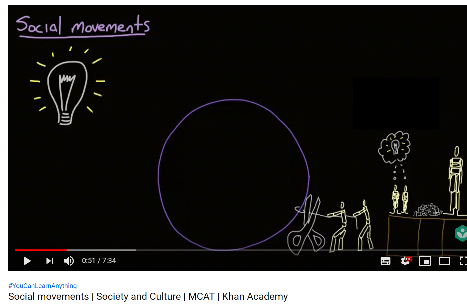 Key characteristics of 
the Global Salafi-Jihadist movement
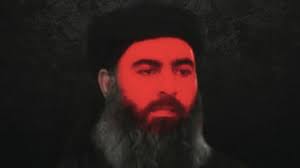 [Speaker Notes: Cold War had stabilised world order and displaced conflict into the Global South. Without that order, optimism. But, with Yugoslavia and Somalia, emerging idea was that conflict remained but had transformed. 

And that with globalisation and mass circulation, need to manage poverty, environmental collapse, health etc internationally, as these do not respect state boundaries.]
Key characteristics of the GSJM
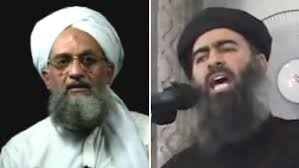 Ideology 
Political aim
 Strategy
 Leadership and resources
Key characteristics of GSJMideology
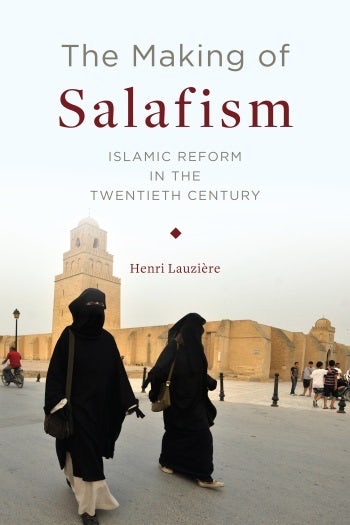 Salafi jihadism
 Salafism is a strand of Sunni Islam that advocates a return to the traditions of the Salafi, the first three generations of Muslims*
 The Salafi movement is often divided into three sub-categories: purists, activists and jihadists
 Salafi-jihadists advocate armed struggle to restore the early Islamic movement. It is the smallest subcategory of Salafism, constituting less than 1.0 percent of the world's 1.2 billion Muslims 
 Salafi-jihadists reject any engagement in politics and non-Salafi interpretations of Islam. Many Islamic militant groups are not part of the GSJM*
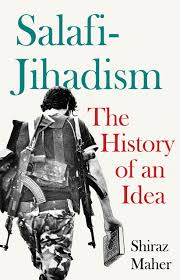 Key characteristics of GSJMPolitical aim
Its key political aim is the establishment of a supranational caliphate*
 Salafi-jihadist groups may fight on local fronts, but as part of a global war
 Only groups that share this transnational political aim are to be considered part of the GSJM
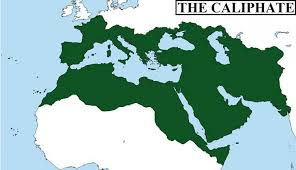 Key characteristics of GSJMstrategy
The strategy to achieve this s a war of all Muslims against illegitimate, idolatrous Muslim rulers, i.e. violent jihad and no political engagement.
 The West is targeted for its presence in Muslim countries and its support for illegitimate Muslim leaders
 The strategic logic is that, unless the West is defeated or weakened, these Muslim rulers will be propped up and the caliphate cannot be established
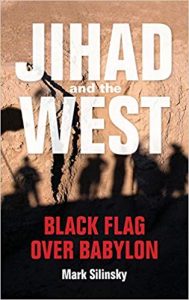 THE GLOBAL SALAFI-JIHADIST MOVEMENT
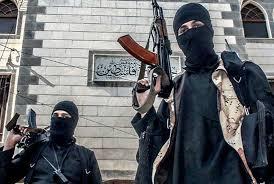 The global salafi-jihadist movement
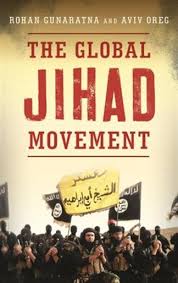 Al-Qaeda and the Islamic State in Iraq and Syria (ISIS)
 The networks of affiliates and adherents groups of Al-Qaeda and ISIS
 Groups that have remained separate from Al-Qaeda and ISIS, subscribe to the Salafi-jihadist ideology, aims and strategy
 Salafi-jihadist lonewolves and homegrown cells in the West
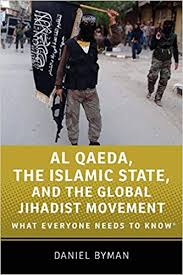 The global salafi-jihadist movementAl-Qaeda
Still very relevant. Changing and adapting 
 Focused on joining local insurgencies rather than usurp them
 Reluctant to fight too many enemies at the same time
 Focused on fighting near enemy governments, rather than far enemy governments like the United States
 Attempted to leverage social media and other forums, though not as successfully as ISIS
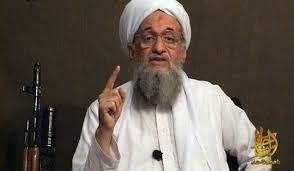 The global salafi-jihadist movementAl-Qaeda-affiliated organisations
Al Qaeda in the Islamic Maghreb (AQIM) 
 Al Qaeda in Yemen (AQY) 
 Al-Qaeda in the Arabian Peninsula (AQAP)
Al Qaeda Kurdish Battalions (AQKB)
 Al Shabaab
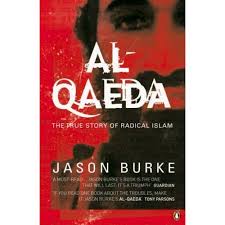 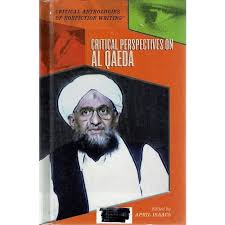 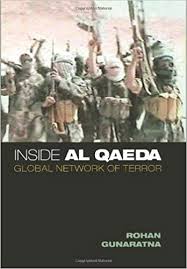 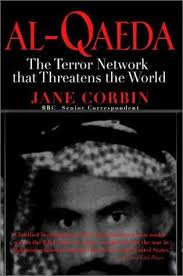 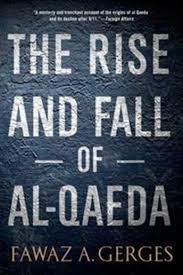 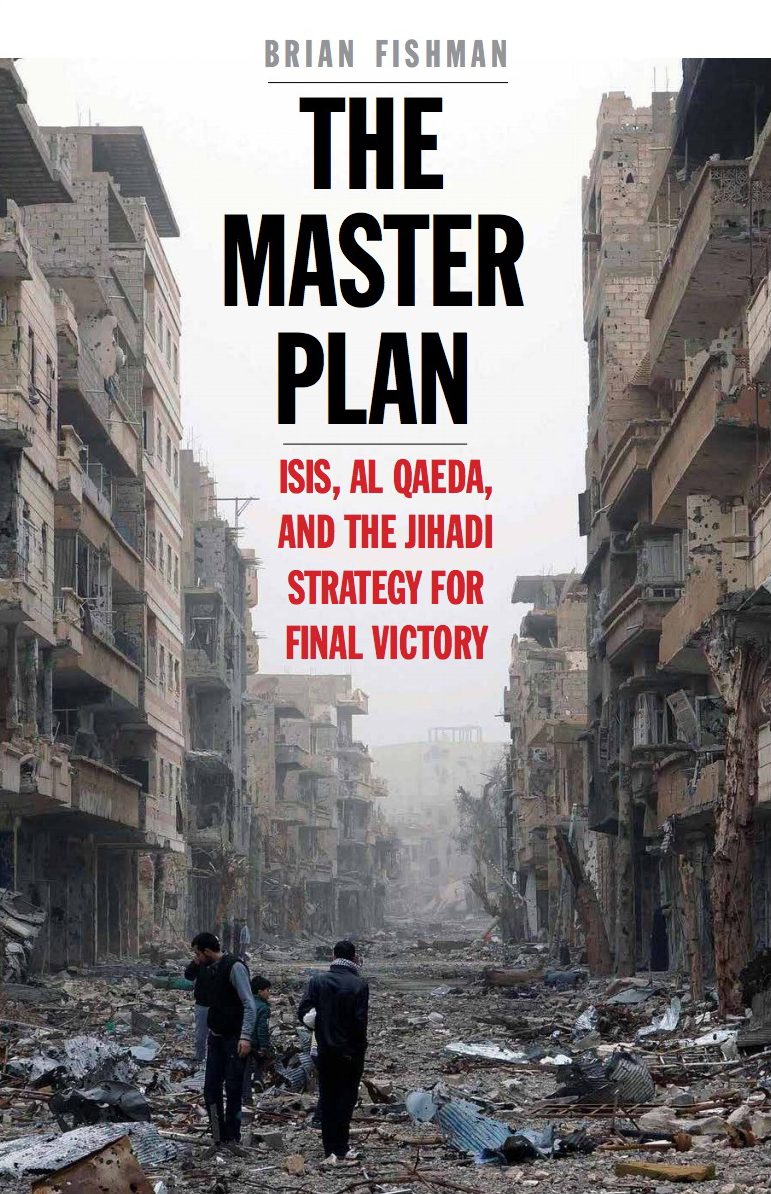 The global salafi-jihadist movementISIS
Still very relevant despite loss of territory 
 ISIS’s organizational structure fairly decentralized. Local provinces/affiliated groups have autonomy to run daily operations  
 ISIS established a “virtual caliphate” across countries and continents via social media and encrypted communications
 It has shifted from conventional war to guerrilla warfare and terrorism
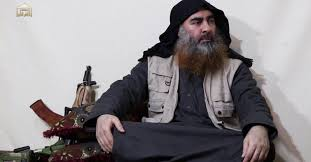 The global salafi-jihadist movementISIS-affiliated organisations
Ansar al-Islam
 Islamic State Libya
 Islamic State Sinai
 Islamic State Khorasan
 Islamic State West Africa
 Islamic State Greater Sahara
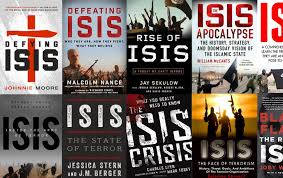 The global salafi-jihadist movementNon-affiliated organisations
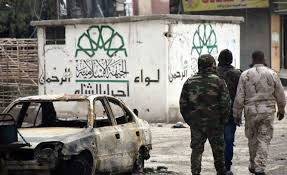 Hay'at Tahrir al-Sham (Formerly Jabhat al-Nusra)
 Tehreek-E-Taliban Pakistan (TTP)
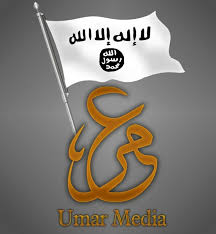 The global salafi-jihadist movementLONEWOLVES AND HOMEGROWN CELLS
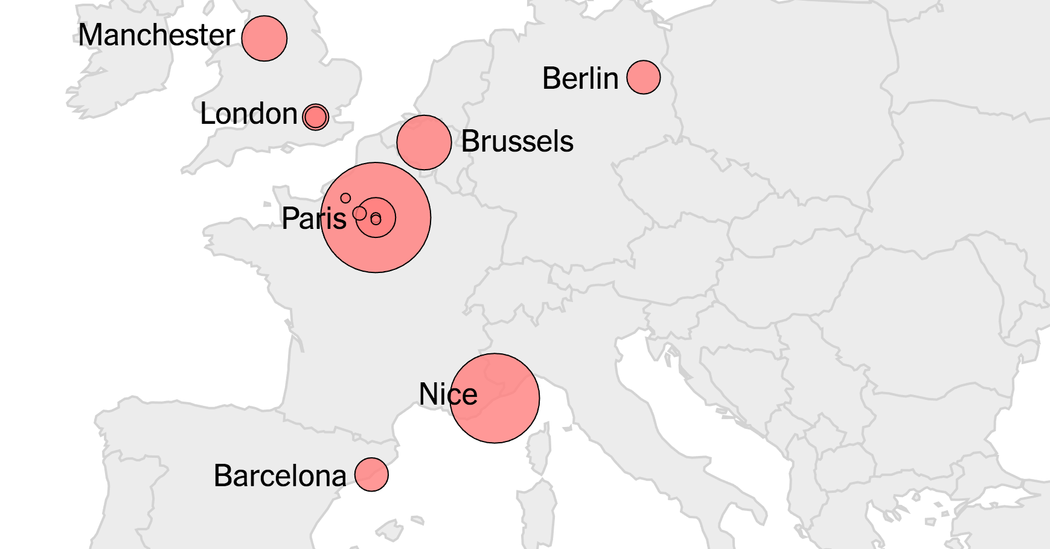 The global salafi-jihadist movementThe case of Africa
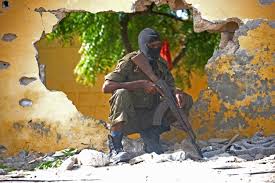 THE GENESIS OF THE GSJM
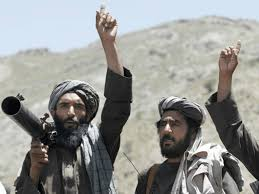 THE GENESIS OF THE GSJM
Post-Afghanistan local jihads in the early 1990 till mid-1990s
 Al-Qaeda targets the Far Enemy from mi-1990s until 2001
 US invasion of Iraq in 2003
 The collapse and suppression of the Arab Spring from 2011
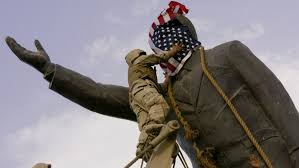 THE GENESIS OF THE GSJM
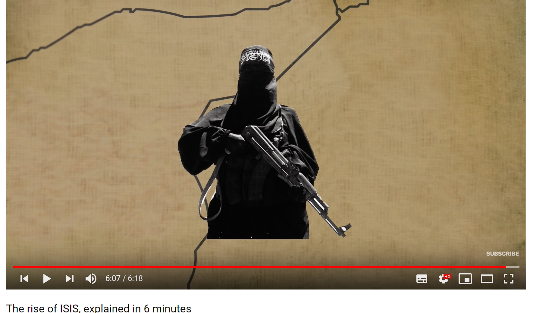 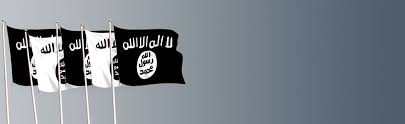 WHY IS THE GSJM SO DIFFICULT TO END
WHY IS THE GSJM SO DIFFICULT TO END
Violent political conflicts in the Middle East
 Escalating geopolitical rivalries in the Middle East
 Sunni-Shia sectarianism at historical high 
 Sunni Arabs’ profound sense of victimisation  
 Ongoing authoritarianism, post-Arab Spring
 Weak states in Africa 
 Ideological space for Salafi-jihadists with the collapse ideologies that used to frame political activity against repression
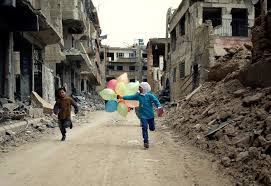 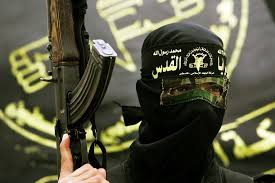 THE LEVEL OF THREAT
The level of threat worldwide
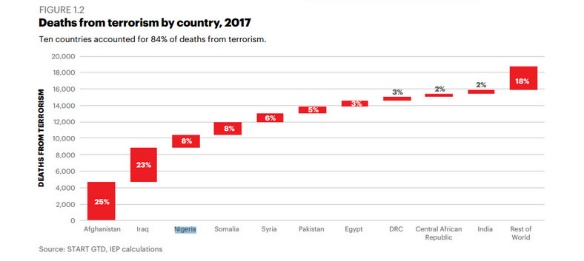 Deaths from terrorism have dropped since 2014.  Deaths are now 44% below their peak in 2014 (Global Terrorism Index 2018)
 Ten non-Western countries accounted for 82% of all deaths in 2017. This is an ongoing trend
The level of threat in Europe
In 2017 a total of 205 foiled, failed and completed terrorist attacks were reported by nine EU Member States (EU Terrorism Situation & Trend Report 2018)
 Only 16% of these were by jihadists
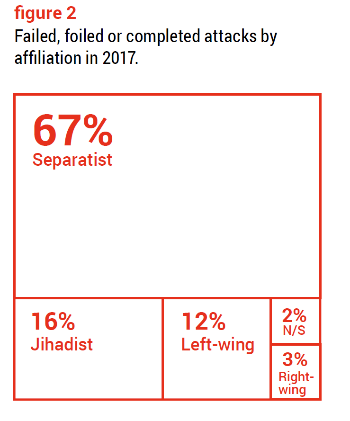 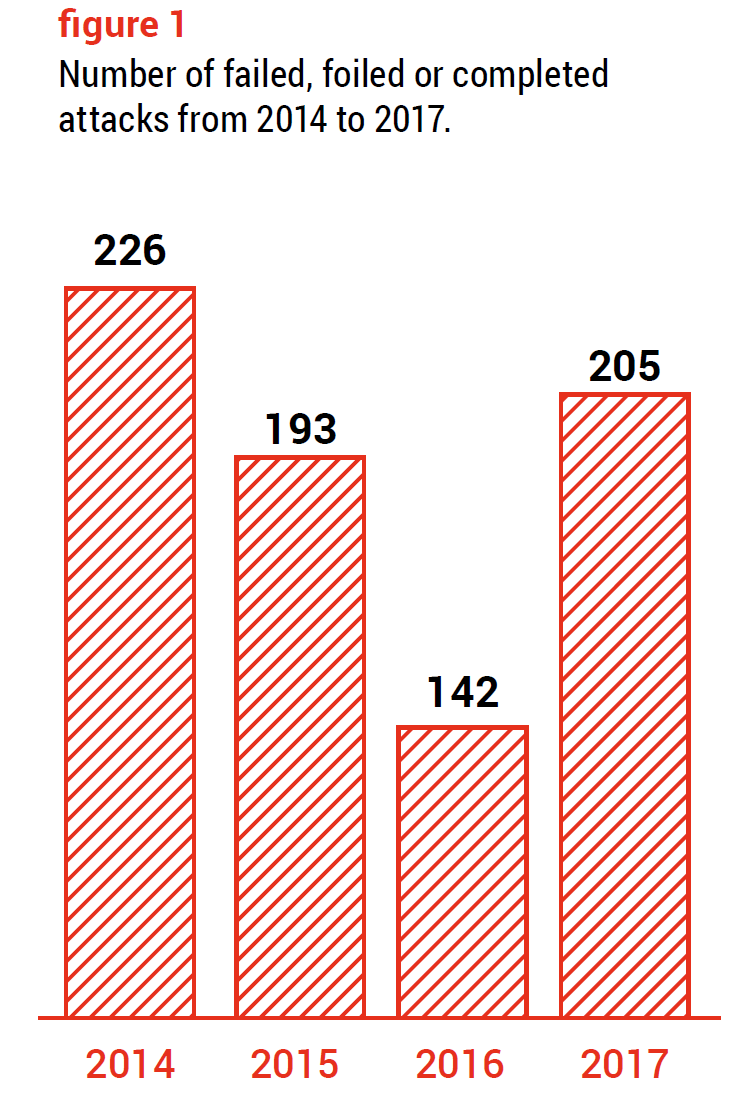 The level of threat in the USA
Spike in the number of attacks in the USA since 2015. In 2017 65 attacks were recorded
 37 were tied to Far-Right motivations and 11 attacks were inspired by left-leaning ideologies
 Only 7 ere linked to Islamic extremist (Romero 2018)
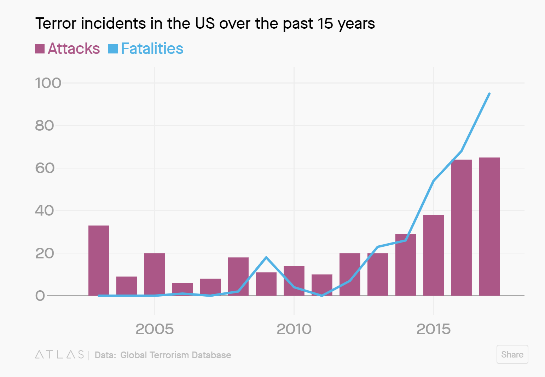 KEY points
The GSJM aims to establish a caliphate across the Middle East, parts of Asia and Africa. It is fragmented and presents deeps fissures. Yet, it is based on a shared ideology and strategies in support of its political aim
 The Salafi-jihadist ideology is only embraced by about 1% of the Ummah
 Al-Qaeda and ISIS are the leading groups of the GSJM. Each has affiliated groups operating rather autonomously. The GSJM includes unaffiliated groups and lonewolves and homegrown cells, the latter based mostly in Europe
 The GSJM has deep roots, arching back to the anti-Soviet war in Afghanistan. The current phase is driven by the conflicts in the Middle East, geopolitical rivalries and the political space opened post-Arab Spring
 The GSJM is a major threat for people in the Middle East and Africa. It is only a minor threat to Westerners
References
“Global Terrorism Index 2018.” 2018. Sydney: Institute for Economics & Peace. http://visionofhumanity.org/reports.
“EU Terrorism Situation & Trend Report 2018.” 2018. The Hague: Europol. https://www.europol.europa.eu/activities-services/main-reports/eu-terrorism-situation-and-trend-report.
Romero, Luiz. 2018. “US Terror Attacks Are Increasingly Motivated by Right-Wing Views.” Quartz, October 25, 2018. https://qz.com/1435885/data-shows-more-us-terror-attacks-by-right-wing-and-religious-extremists/.